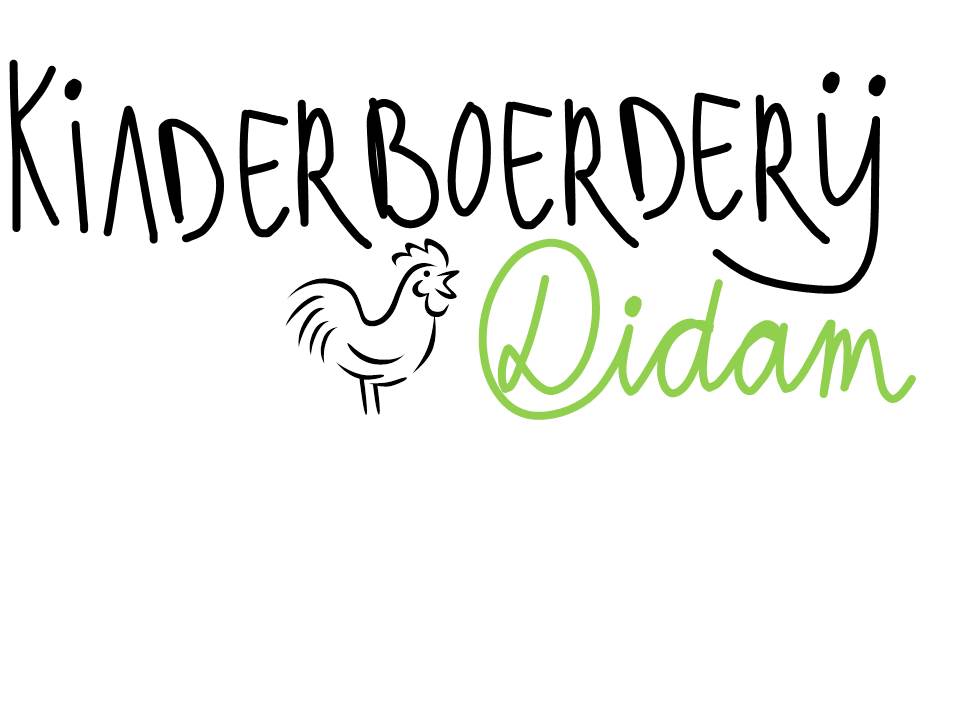 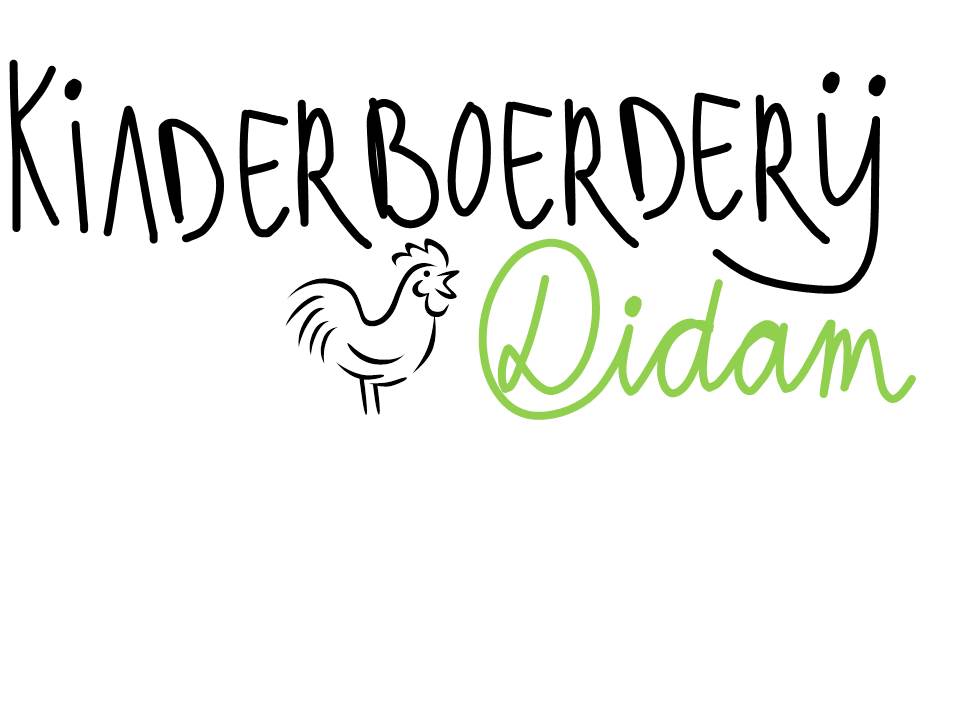 Kinderboerderij Didam ligt in een open park in een woonwijk in het centrum van Didam.
Wijkbewoners hebben het initiatief genomen voor  Kinderboerderij Didam
Met gemeentelijke steun, woningbouw vereniging en zorginstelling Zozijn zijn we tot dit fantastische gedachtegoed en resultaat gekomen.
Ouderen en mensen met een beperking wonen in de nabijheid van het park en Kinderboerderij Didam.
Er zijn gesprekken gaande over hoe cliënten van dagbesteding de Lockhorst gebruik kunnen gaan maken van Kinderboerderij Didam.

Taken verrichten (dierverzorging, onderhoud groen van Kinderboerderij Didam, onderhoud van het park.

Dit onder begeleiding van Zozijn.
Driestroom huis met kinderen die gebruik kunnen gaan maken van Kinderboerderij Didam
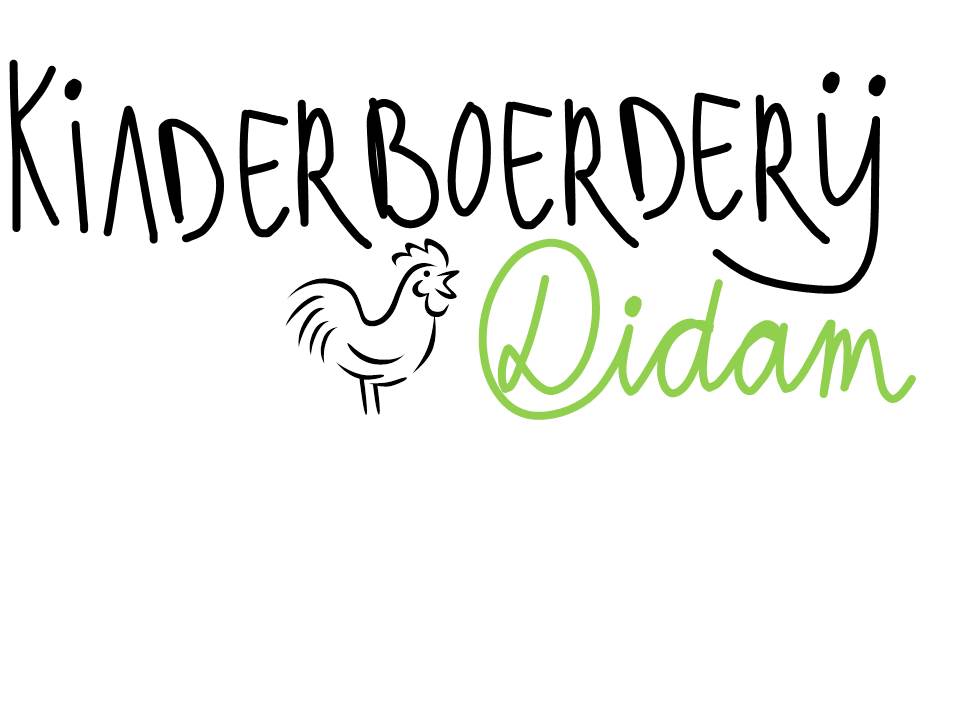 Participatie maatschappij

Inclusie

Iedereen kan en mag een bijdrage leveren

Verenigingen versterken elkaar

Wijkbewoners nemen initiatief om hun omgeving aantrekkelijk te maken en te houden

We zorgen voor elkaar
Leerlingen van scholen  kunnen stage lopen
Vrijwilligerswerk kan verricht worden
Iedereen mag meedoen en wordt op zijn kracht aangesproken
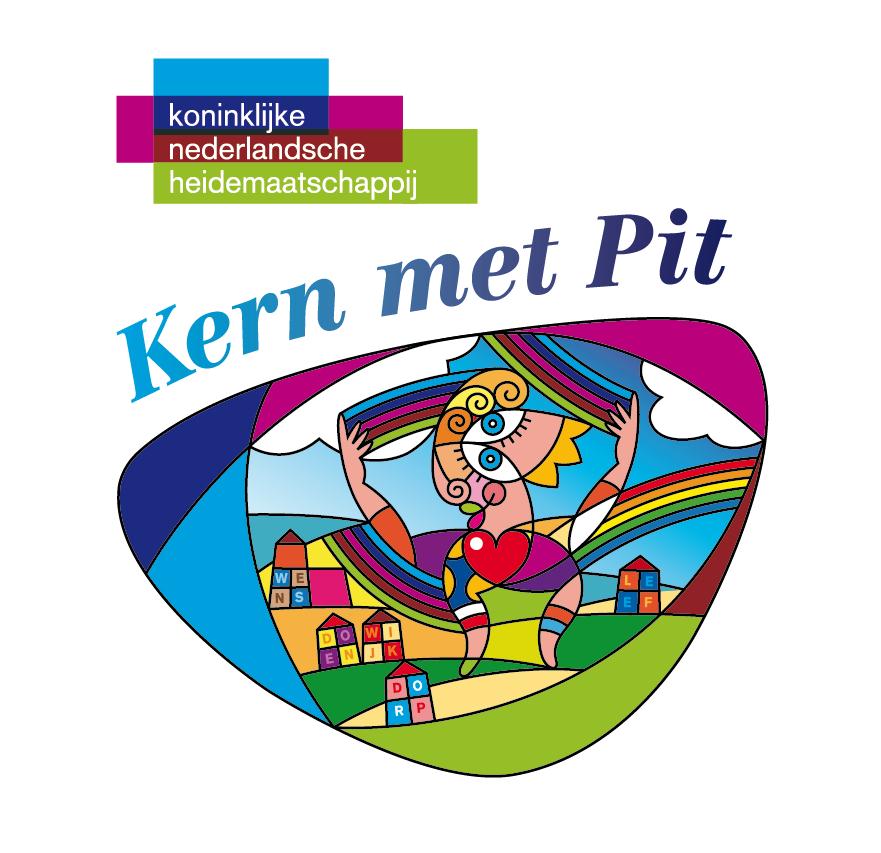